Investment trusts changing ownership 2020: Report highlights
Annual sector ownership and buying liquidity trends, RD:IR share analytics data







Warhorse Partners, 15 May 2021
https://www.youtube.com/watch?v=_1NP8joazlI
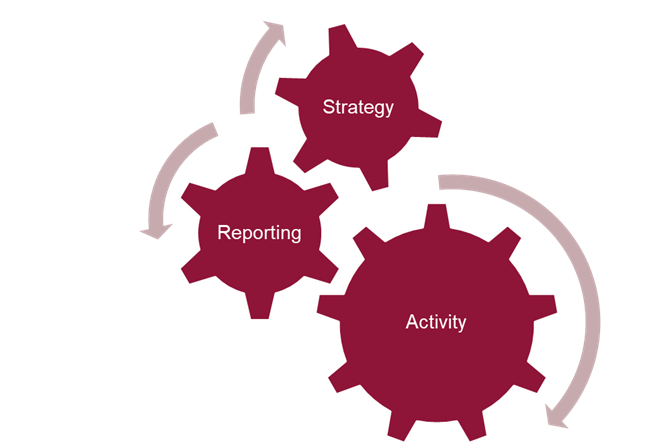 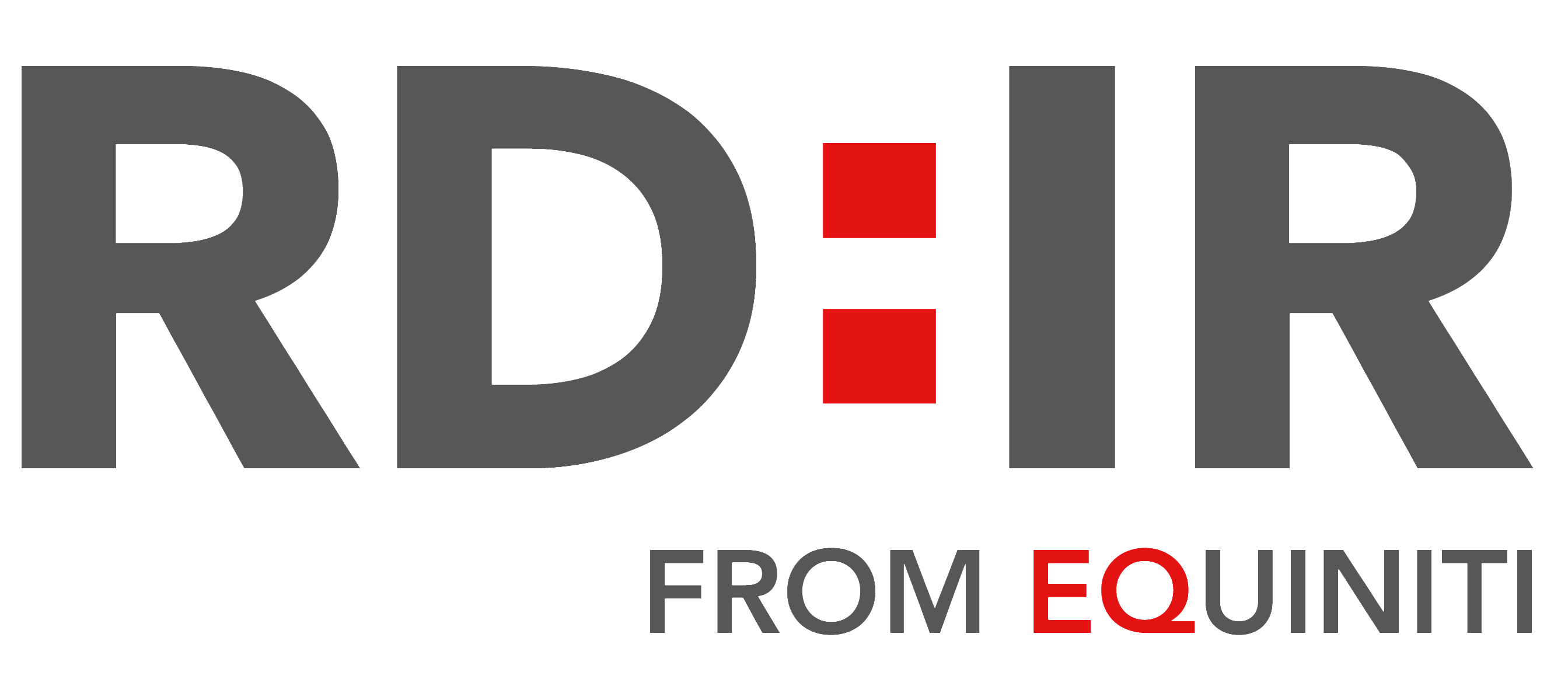 RD:IR and Warhorse Partners Project 2018-2021
Attending to all distribution channels is indispensable to managing share prices and discounts and to the future health of the investment trust sector. The report analyses share register data, trends and behaviours from over 220 UK-listed investment companies with a combined market value of £136 billion.
Richard Davies, Managing Director of RD:IR:
“The ownership of UK investment trusts has changed significantly since we started our analysis of the sector, and particularly since the arrival of RDR. 
We are delighted to work with Warhorse Partners on this study to provide the sector with the data and insights to help Boards and managers navigate the complexities of the contemporary investment trust share register for better marketing.”
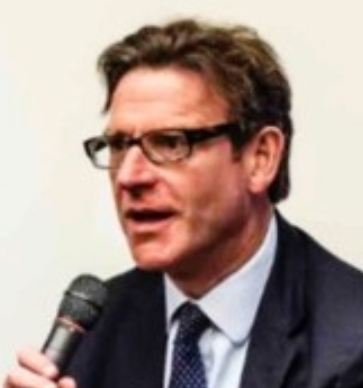 Piers Currie of Warhorse Partners 
“The challenge for any investment trust board today is to identify how effectively it is tailoring its marketing and communications to this new audience and also their advisers - who read and share what they do too.  
In our view, there are two key benchmark targets that investment trusts should be looking at, namely retail issued share capital growth over time and buying liquidity in sterling terms, excluding market impact and performance.”
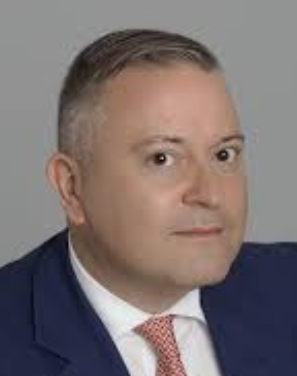 Our grateful thanks to Ian Smith, Joint Head of Analytics at RD:IR, 
for his patient hard work on the data that acts as the foundation of this report
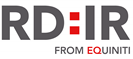 Context of the RD:IR universe
RD:IR universe was 221 trusts with a total value of £136bn at end of 2020.  This rose from £112 bn in 2019.  
The share price total return for the FTSE Equity Investment Instruments Index was +17.8% last year. 
According to the AIC’s website, there are 388 investment companies at present (including VCTs) representing assets of £239bn. WINs had the universe at 322 companies at 9 May 2021, with total assets (not net assets) of £234bn. Looking at WINs datasheets at the end of 2019 and 2020, aggregate nets stood at £168,534m and £193,642m respectively. Adjusting for capital changes, growth in assets comes out as £20.5bn in 2020 – see the table below.
Changing investment trust sector 2020
Institutional owners led by activists and indexers
£41bn 2020 (£33bn n 2019)  AuM, top ten holders dominate, indexers 40% of top ten
National wealth managers see many still reducing sector exposure
£38bn 2020 (£32bn in 2019) many divesting, eg outflows of £1.8bn from two last year
Regional independent brokers 5% of AuM, mainly static
£7bn (£6bn in 2020) Raymond James growing
D2C and self-directed investors still the fast growing space – a third of cash flow
£46bn (£38 bin 2019), inflows of £8.2bn v £6.75 bn in 2019
Adviser platforms are small, less than 3% of AuM 
£1.35bn v £1.5 bn AuM in 2019
[Speaker Notes: .]
RD:IR IT universe 2020: ownership by shareholder type: £136 bn
RD:IR analyses over 60% of all investment trusts at a granular level
Source; Richard Davies Investor Relations/ Warhorse Partners topology
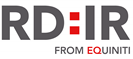 Cashflow ex performance 2020 by investor group (23bn)
Cashflow by percentage by investor group 2020 (23bn)
D2C is the dominant single growth segment by cash flow
D2C segment overall was  c. £8.3 bn (£6.7 billion in 2019) (36%) of all annual positive buying liquidity last year
Activists are 40% of top buying 10 institutions, indexers also high
Top ten institutional holders in the sector, ranked by y-o-y change
Top ten holders are over 40% of the  top ten institutional segment by ISC% in 2020,   The top ten are 40% of all institutional buyers by ISC%.
Source; Richard Davies Investor Relations/ Warhorse Partners topology
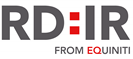 The trend not favouring growth from the national WMs
Investec Wealth, Brewin reducing sector exposure (% ISC)
Exclusion from FCA-risk model portfolios, central white lists, buying-time liquidity and concentration of institutions externally
Source; Richard Davies Investor Relations/ Warhorse Partners topology
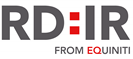 Big groups Investec, Brewin, Quilter see secular reduction in ISC%
National wealth manager top ten by growth, in absolute value 2020
The top ten national WMs are three quarters of their overall segment by ISC%
Source; Richard Davies Investor Relations/ Warhorse Partners topology
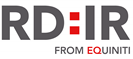 Vantage (HL) still leads the D2C platform cohort (ISC%)
Direct Platforms, Plans and Self-Directeds
Interactive meanwhile bought Alliance Trust Savings and The Share Centre
*Interactive Investor (D2C Platform) purchased the D2C business of Alliance Trust Savings (Adviser & D2C platform) October 2019
**Share Centre aquired by Interactive Investor February 2020
D2C channel concentrated: but c £8.2 bn of positive net flows in 2020
The top five platforms and retail outlets account for  over 60% of its AuM,
*Interactive Investor (D2C Platform) purchased the D2C business of Alliance Trust Savings (Adviser & D2C platform) October 2019
**Share Centre aquired by Interactive Investor February 2020
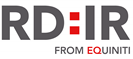 Top twenty regional wealth managers by penetration and region
Advisor Platforms 2020 vs 2019
£889,225,644 / 0.82%
£1,148,797,501 / 0.84%
£675,927,251 / 0.50%
£5,983,904 / 0.01%
£391,421,748 / 0.36%
£429,430,394 / 0.31%
£153,327,962 / 0.11%
£140,529,080 / 0.13%
£60,661,014 / 0.06%
£59,643,194 / 0.04%
£36,451,909 / 0.03%
£619,783,958 / 0.57%
*Embark (Adviser Platform) purchased ATS (Adviser & D2C Platform) advisor business. Completed November 2020
Summary: ownership and buying liquidity the key indicators
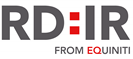 Conclusions
Institutions are not what they were long ago: activists are now 31%
National wealth managers: many are still reducing sector exposure year on year
Regional independent wealth managers just 5% of AuM
D2C through self-directed investors still the fast growing space – a third of cash flow, 34% of AuM
Adviser platforms are small, 2%
Appendix
Eight year trend 
Top twenty investor groups over time
Eight year trend, platforms v professional audiences ISC%
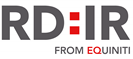 Top twenty investor groups since 2012
*Interactive Investor purchased the D2C business of Alliance Trust Savings October 2019
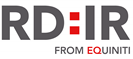